Doing Research in Humanities in Taiwan
Christianity in Taiwan
My own journey
HOW SHOULD I START DOING THE RESEARCH?
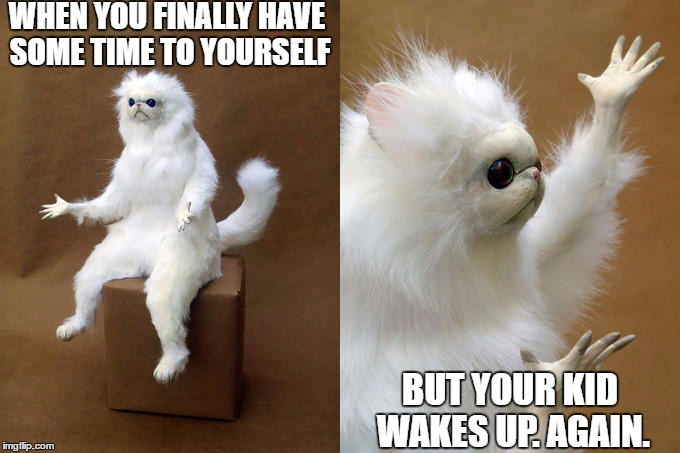 HOW?
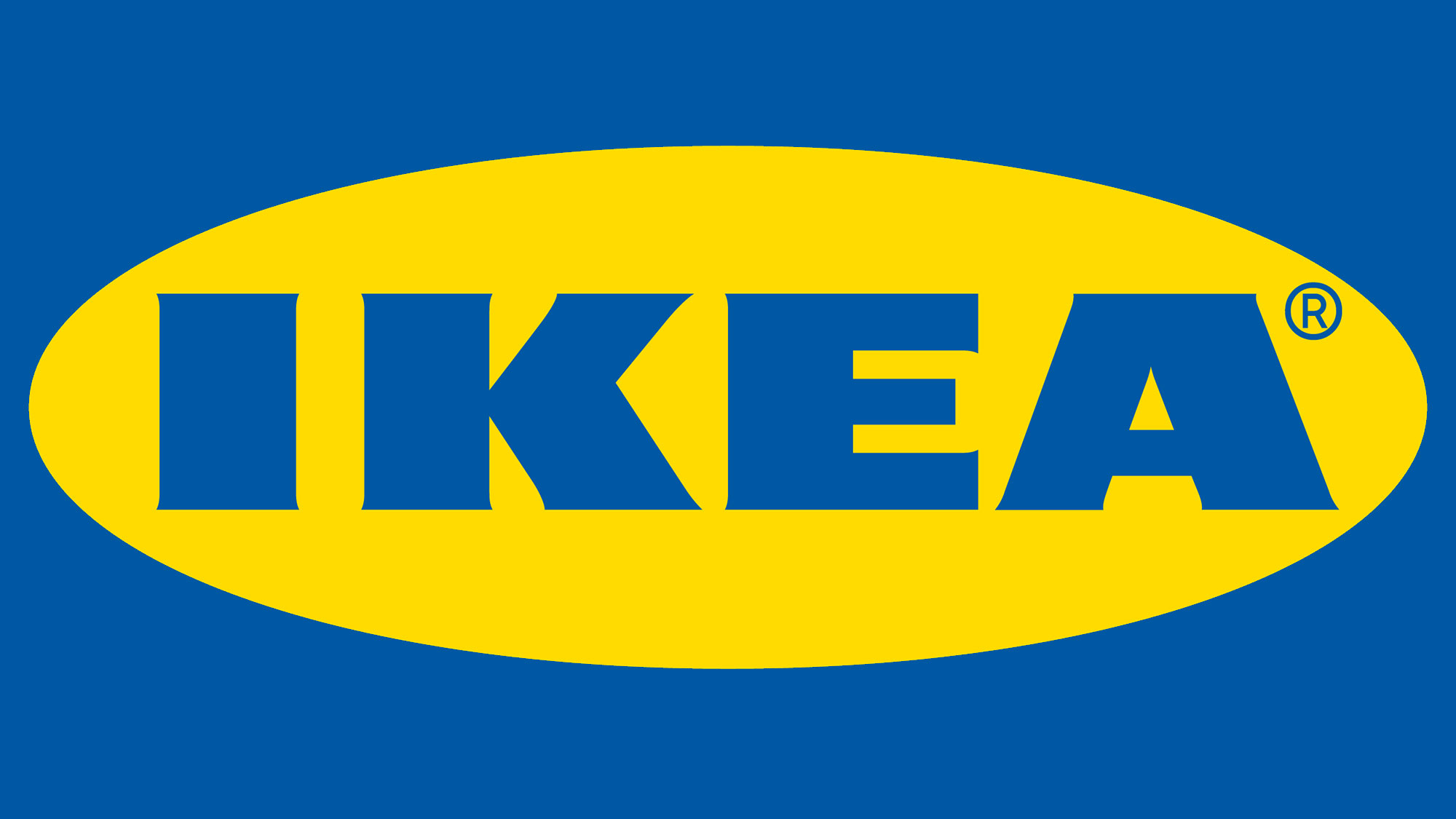 EFFECT
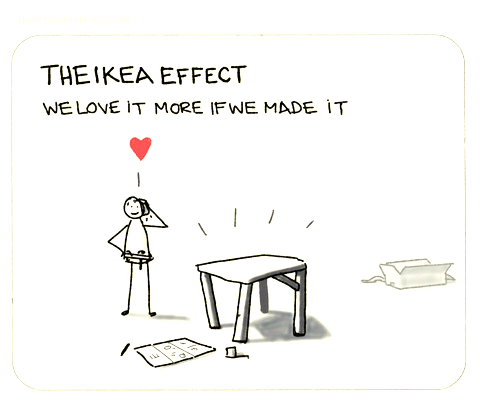 The most important factors when selecting a research topic?
Interest
Access
一口吃个胖子
Help
How to select the sources?
Terminology
本土化VS中国化
How to select the “correct” methodology?
Conflict of interests?
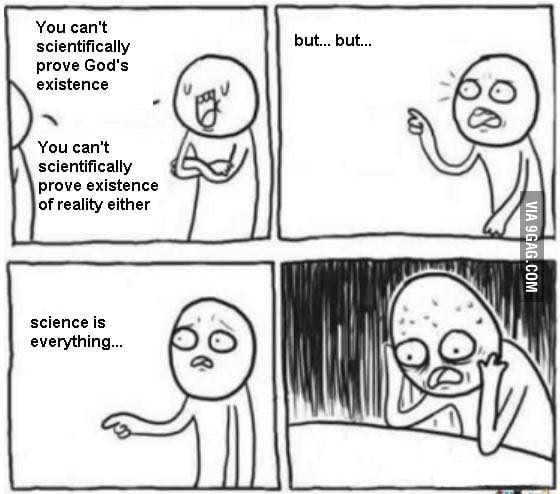 My research on Christianity in Taiwan (and the PRC)
Presbyterian Church in Taiwan as “a catalyst of discourse on civic Taiwanese nationalism” (Yoshihisa Amae, 2007) (?)
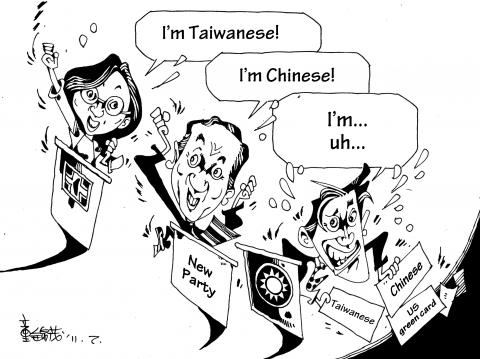 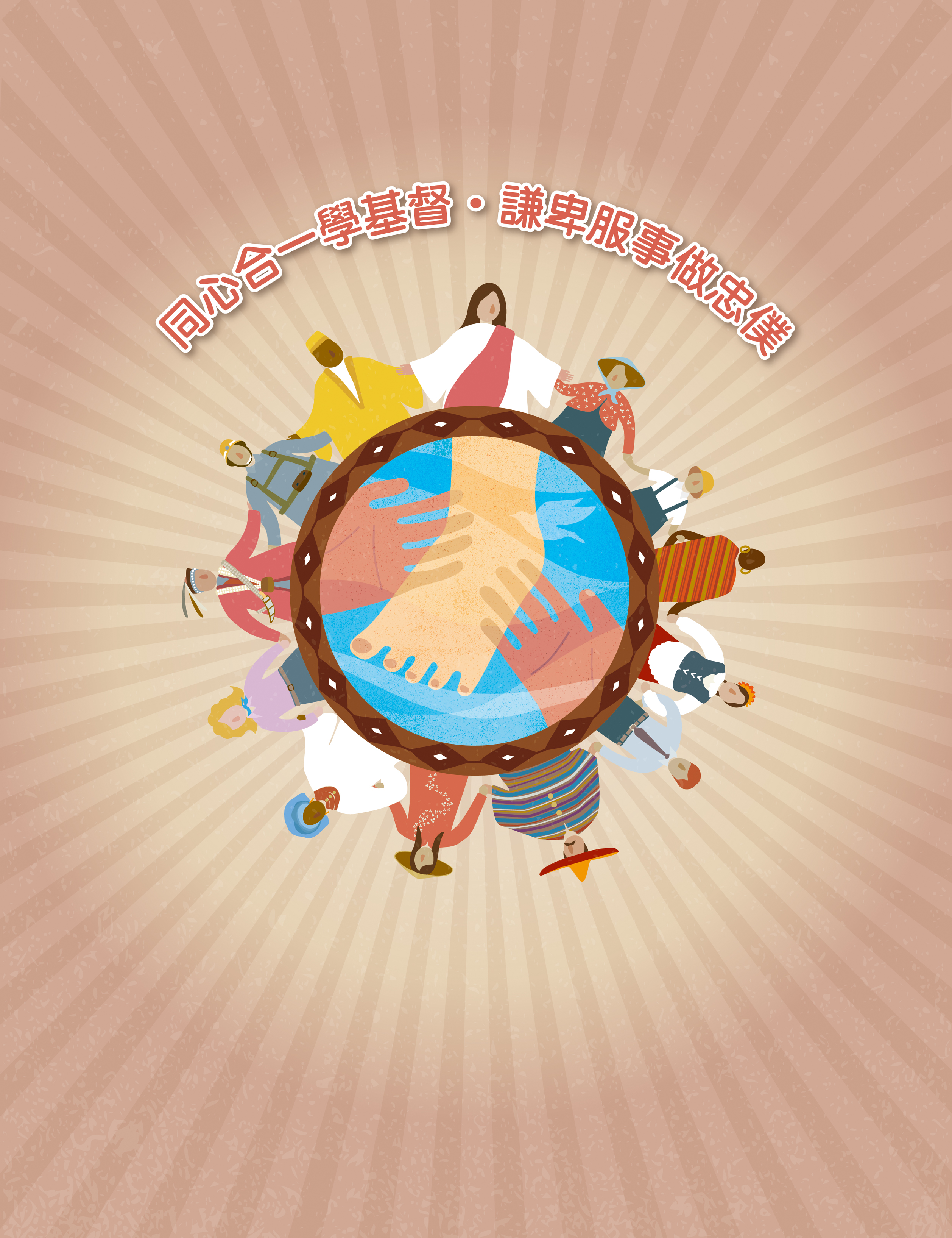 During martial law 
1949-1987
Under Japanese rule 1895-1945
First years:                                                           Good status - the PCT represented over 80% of all Christians 
After 1930:                                                     Shinto ceremonies before every service Forced to use Japanese language              Bibles burned                                        Romanized transcript banned - spies                 Foreign missionaries expelled
Forced to use Mandarin language            1975 – Bibles confiscated                         PCT members persecuted                            
Translations to foreign language only for foreigners                                        Romanized transcript banned

The PCT realized, that for Taiwan was necessary to reach human rights, democracy and self-government
Why does one Christian group decide to oppose the totalitarian rule while other does not?
“One of the primary goals of most religious organisations is maximisation (or retention) of parishioners.” (Anthony Gill, 1998)
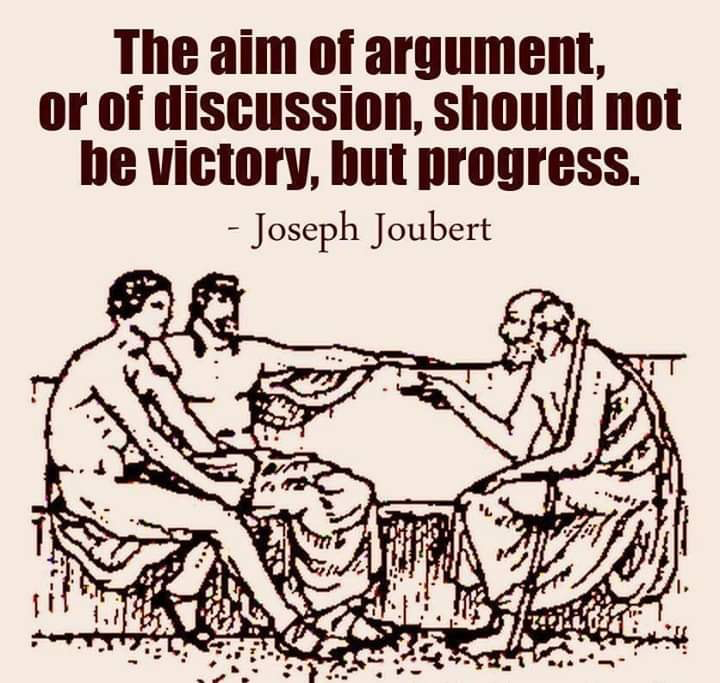 Social media VS traditional media VS Internet websites
Read Participation as user involvement by Daniela Landert (pp. 31-33; 33-35; 38-40)
Group 1: What is interaction and participation? How would you study this? (pp. 31-33)
Group 2: What is involvement? What is involving content, involving language? How would you study this? (pp. 31-33)
Group 3: What is potential of interaction? How might this influence research? (pp. 33-35)
Group 4: What is horizontal and vertical communication? How might this indluence research? (38-40)
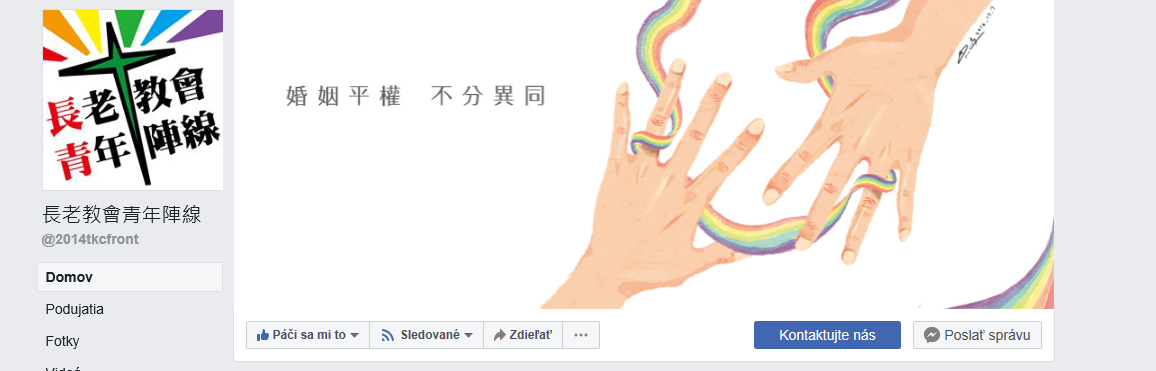 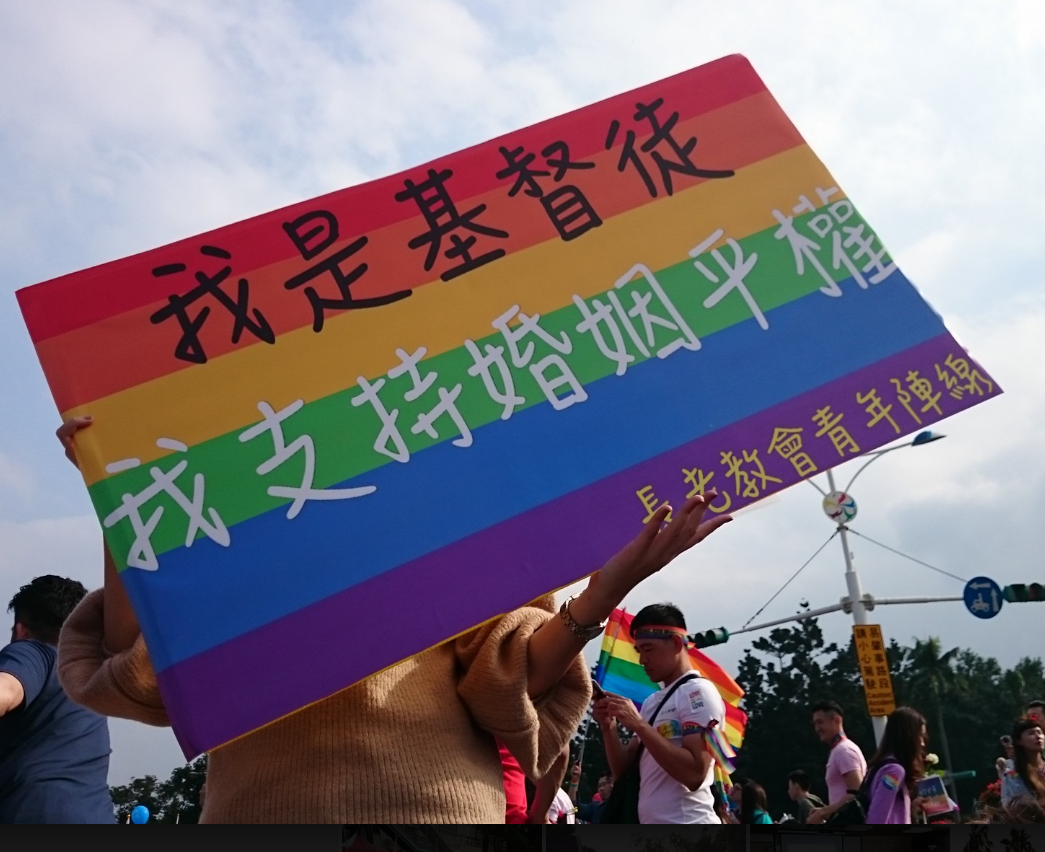 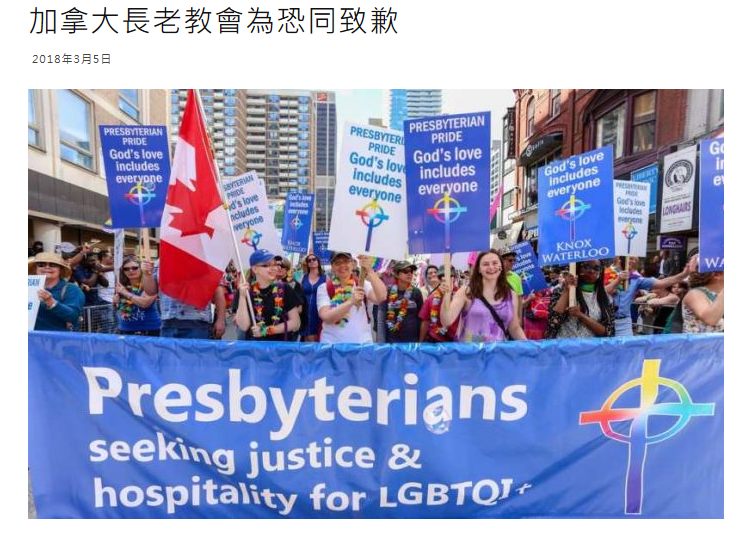 https://www.youtube.com/watch?v=z4_ALYJ3Juo
https://www.youtube.com/watch?v=S96dLpkDWCo
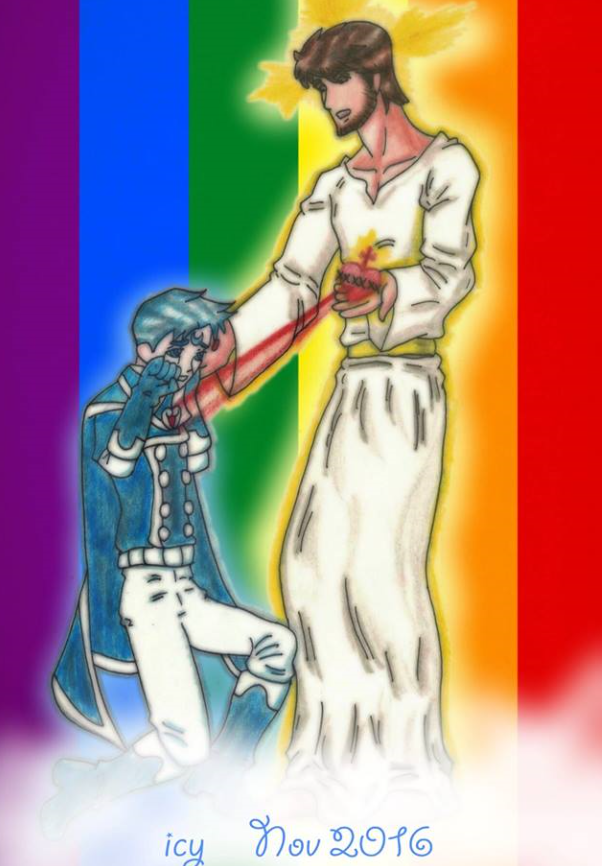 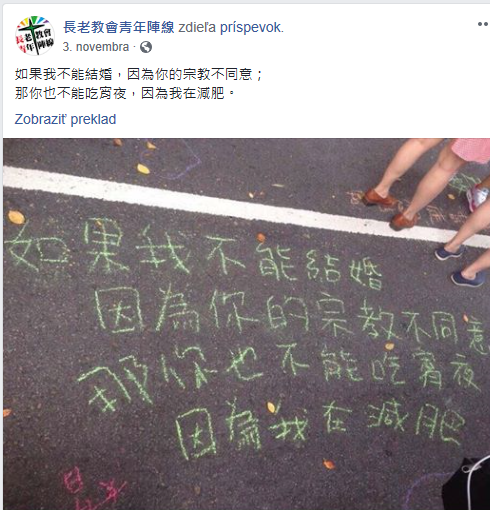 Try to think about a different purpose of each material
Give at least three distinctive point of each material (focusing on differences between the materials)
In which situation would you use each material? 
What do you think the FB group tried express